2024.1 Calibre® Release Highlights
Calibre Products Included
Calibre nmDRC                                                3                                      
Calibre® Recon and Auto-Waivers	             9
Calibre® 3DSTACK                                        14
Calibre nmLVS		                        17
Calibre PERC		                         34
Calibre xRC/xACT/xACT3D                            39
Calibre Interfaces (RVE/CI)	                        47
Page 2
Restricted | © Siemens 2024-02-12 | Siemens Digital Industries Software | Where today meets tomorrow.
Calibre® nmDRCRelease Highlightsv2024.1
Restricted | © Siemens 2024-02-12 | Siemens Digital Industries Software | Where today meets tomorrow.
Continued DRC Performance Tracking
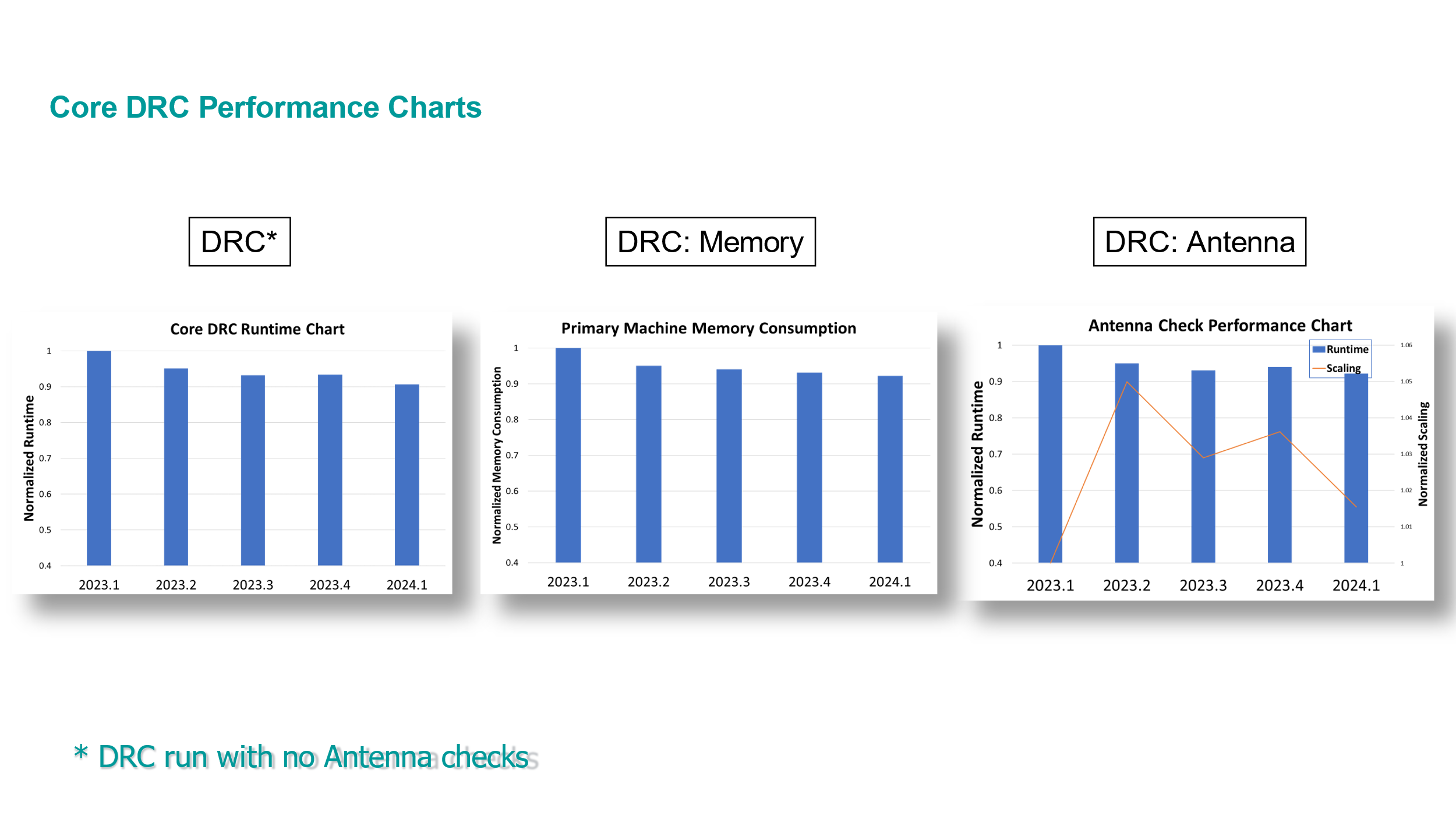 Page 4
Restricted | © Siemens 2024-02-12 | Siemens Digital Industries Software | Where today meets tomorrow.
New Statement: Layout Photonic Layer
A Photonic Component May be Created by Many Individual Polygons
Overlapping or abutting
Same cell or across hierarchy
Can lead to flattening and performance issues

Layout Photonic Layer Helps
Specified layer will be treated specially at constructor time
Result is significant performance improvement
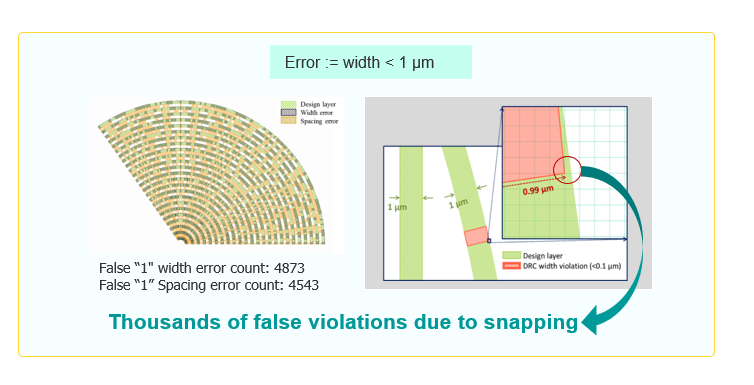 Page 5
Restricted | © Siemens 2024-02-12 | Siemens Digital Industries Software | Where today meets tomorrow.
Irregular Shape Handling
Inside Cell Supports (NOT) WITH LAYER
Inside Cell Support for Multiple Irregular Shapes 
Capture specific shapes while ignoring others
Helps further enable cross-shape checking within package RDL layers
Page 6
Restricted | © Siemens 2024-02-12 | Siemens Digital Industries Software | Where today meets tomorrow.
TIE and REGION Options for WITH NEIGHBOR
With Neighbor Checks Center-to-Center
Standard output represents the failing vias
Can be difficult to determine which sets of vias result in specific failures
Ties or Region options help to clarify
Page 7
Restricted | © Siemens 2024-02-12 | Siemens Digital Industries Software | Where today meets tomorrow.
For More Information
Additional information for these and other Calibre changes can be found in...
Calibre® Release Notes, v2024.1
Standard Verification Rule Format (SVRF) Manual, Calibre® v2024.1
Calibre® Verification User’s Manual, v2024.1
Click to edit Master text styles
Second level
Third level
Fourth level
Fifth level
Sixth level
Seventh level
Eighth level
Ninth level
Page 8
Restricted | © Siemens 2024-02-12 | Siemens Digital Industries Software | Where today meets tomorrow.
Calibre® nmDRC Recon and Auto-WaiversRelease Highlightsv2024.1
Restricted | © Siemens 2024-02-12 | Siemens Digital Industries Software | Where today meets tomorrow.
Enhanced Density WaivingStandalone Usage
Exclude density operations in specific regions to avoid generating false violations
The new feature significantly reduces the size of the DFM database

Stand-alone Usage 
EXCLUDE_DENSITY BY_LAYER marker_layer 
The layer_name argument specifies a marker layer that defines an area in which you do not want any density output. 
The layer_name cannot contain wildcards. 
This statement can only be specified once in the criteria file and applies to all density operations, including output, internal, and global operations.
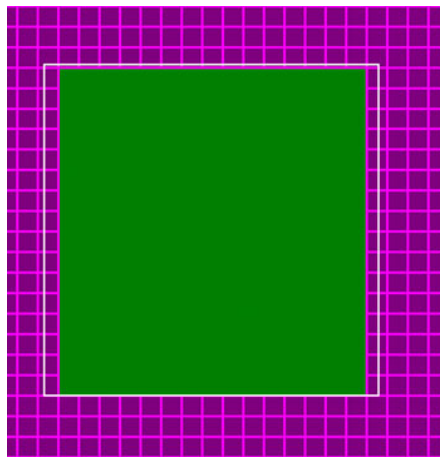 The density output windows in purple are excluded in the area covered by the green marker_layer
Page 10
Restricted | © Siemens 2024-02-12 | Siemens Digital Industries Software | Where today meets tomorrow.
Enhanced Density WaivingExclude_cell Usage
EXCLUDE_CELL Usage
EXCLUDE_CELL {cell_name [cell_name …]} [HALO value] [BY_LAYER layer_name]  [PRESERVE layer …] [EXCLUDE_DENSITY]
EXCLUDE_DENSITY keyword can be optionally appended to the EXCLUDE_CELL
It can be appended to multiple EXCLUDE_CELL statements. 
The tool excludes density output in the region covered by the specified cells, respecting the HALO and BY_LAYER specifications
Note:
Useful in gray box flows using the EXCLUDE_CELL statement where excluded areas may contain many false violations that impact performance and debugging efficiency
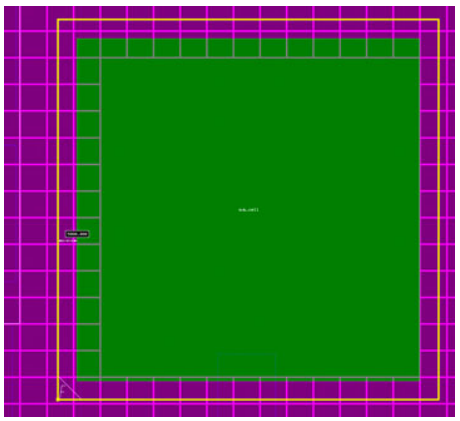 The density output windows in purple are excluded from the green marker layer generated from the cell extent represented by yellow polygon undersized by certain value
Page 11
Restricted | © Siemens 2024-02-12 | Siemens Digital Industries Software | Where today meets tomorrow.
Reusable HDB Support
The waiver engine is currently supporting RHDB
The user is having the option to save the HBD
Then restore it in the next run, similar to the standalone DRC run

Invocation Command:
calibre -drc -waiver -rhdb {save | restore} waiver_setup rules
Page 12
Restricted | © Siemens 2024-02-12 | Siemens Digital Industries Software | Where today meets tomorrow.
For More Information
Additional information for these and other Calibre changes can be found in...
Calibre® Release Notes, v2024.1
Standard Verification Rule Format (SVRF) Manual, Calibre® v2024.1
Calibre® Auto-WaiversTM User’s Manual, v2024.1
Calibre® Solutions for Physical Verification Manual v2024.1
Click to edit Master text styles
Second level
Third level
Fourth level
Fifth level
Sixth level
Seventh level
Eighth level
Ninth level
Page 13
Restricted | © Siemens 2024-02-12 | Siemens Digital Industries Software | Where today meets tomorrow.
Calibre® 3DSTACK Release Highlightsv2024.1
Restricted | © Siemens 2024-02-12 | Siemens Digital Industries Software | Where today meets tomorrow.
Support for Multiple Text Label Files
The die or component -import_text_labels argument set can now be specified multiple times in
a Calibre 3DSTACK+ rule file within a single die definition

Example:
	die -die_name iCAP { \
 	…
 	-import_text_labels { ./label1.svrf } \
 	-import_text_labels { ./label2.svrf }
Page 15
Restricted | © Siemens 2024-02-12 | Siemens Digital Industries Software | Where today meets tomorrow.
For More Information
Additional information for these and other Calibre changes can be found in...
Calibre® Release Notes, v2024.1
Standard Verification Rule Format (SVRF) Manual, Calibre® v2024.1
Calibre® 3DSTACK User’s Manual, v2024.1
Click to edit Master text styles
Second level
Third level
Fourth level
Fifth level
Sixth level
Seventh level
Eighth level
Ninth level
Page 16
Restricted | © Siemens 2024-02-12 | Siemens Digital Industries Software | Where today meets tomorrow.
Calibre® nmLVSRelease Highlightsv2024.1
Restricted | © Siemens 2024-02-12 | Siemens Digital Industries Software | Where today meets tomorrow.
Calibre LVS Updates
New LVS Spice Ignore Parameter Statement
Period Characters Now Allowed in SPICE Parameter Names

New ERC Select Check SVDB Keyword Set
erc::setup_device_parameters Supports LVS Short Equivalent Nodes Reduction

Change to v2lvs::set_includes Output Behavior

LVS Hcell Report Enhancements
New Layout Rename Text Transcript Section
Variables Reported in the LVS Transcript

LVS Short Equivalent Nodes Now Supports Cell Lists
Updates related to Spice Parameters
Updates related to ERC
Updates related to V2LVS
Updates related to LVS Reporting
Updates related to Statements Options
Page 18
Restricted | © Siemens 2024-02-12 | Siemens Digital Industries Software | Where today meets tomorrow.
New LVS Spice Ignore Parameter Statement
By default, parameterized calls to subcircuits in a source SPICE netlist cause the called subcircuits to be flattened, regardless of whether the parameters are actually needed. This can lead to performance degradation in LVS comparison, for example.

Starting in this release, the LVS Spice Ignore Parameter statement can be specified to ignore SPICE parameters in subcircuit calls, with the result being subcircuits that would have been flattened no longer are. This can improve runtimes.

Only the source netlist is affected.
Page 19
Restricted | © Siemens 2024-02-12 | Siemens Digital Industries Software | Where today meets tomorrow.
Period Characters Now Allowed in SPICE Parameter Names
Starting in this release, periods (.) are allowed in SPICE parameter names. For example, this is now allowed:




Formerly, periods in parameter names caused a syntax error in the SPICE parser.
.PARAM MY_PARAM.1 = 10 
M0 1 2 3 4 P AREA=0.5 W=1 L=0.2 PS=MY_PARAM.1
Page 20
Restricted | © Siemens 2024-02-12 | Siemens Digital Industries Software | Where today meets tomorrow.
New ERC Select Check SVDB Keyword Set
The ERC Select Check statement now supports an SVDB [ONLY] keyword set. The SVDB keyword causes ERC results from rule checks specified in the statement to be stored in the Mask SVDB Directory persistent hierarchical database (PHDB). 

This facilitates access to results layers in a later Query Server run, for example. 

The ONLY keyword causes rule check results to be written only to the PHDB but not to the usual ERC Results Database.
Page 21
Restricted | © Siemens 2024-02-12 | Siemens Digital Industries Software | Where today meets tomorrow.
erc::setup_device_parameters Supports LVS Short Equivalent Nodes Reduction
The erc::setup_device_parameters command has a new -senpr option, which causes the command to perform shorting of equivalent nodes in split-gate structures in the same way as LVS Short Equivalent Nodes PARALLEL. 

Using the new option affects the parameters calculated by the command for parallel devices due to the transformation of the netlist graph.
Page 22
Restricted | © Siemens 2024-02-12 | Siemens Digital Industries Software | Where today meets tomorrow.
Change to v2lvs::set_includes Output Behavior
Previously, v2lvs::set_includes would output .INCLUDE statements in the dictionary sort order of the filenames of the SPICE library files specified in the v2lvs::set_includes commands that were processed for the output.

Now, the .INCLUDE statements are output in the order specified in the v2lvs::set_includes statements without performing any other sorting. 

This gives the user better control over order dependencies in the SPICE outputs.
Page 23
Restricted | © Siemens 2024-02-12 | Siemens Digital Industries Software | Where today meets tomorrow.
LVS Hcell Report Enhancements
The LVS Hcell Report has been enhanced to identify more cells that are rejected as hcells during circuit extraction and that can have an impact on LVS comparison.

Recall that cells designated as hcells for LVS comparison purposes are generally preserved during circuit extraction by avoiding modifications such as cell flattening and transformation due to ICV_ cell generation. However, some cells that might be declared as hcells are not good candidates for this purpose because they can cause performance degradation during extraction. These cells are listed in the LVS Hcell Report as rejected, in addition to the reasons why they are rejected.

There are two enhancements this release. The first is that the historical list of cells that could appear in the report subsection entitled CORRESPONDENCES REJECTED DUE TO AUTOEXPANSION could be incomplete. Now, additional cells can appear in this subsection that may have been missed previously.

The second enhancement is the addition of a new class of rejected hcells. These are cells that have no instances, so they are automatically expanded during circuit extraction. Such cells appear in a new report subsection entitled CORRESPONDENCES REJECTED DUE TO A LAYOUT CELL WITH NO INSTANCES. When the LVS Hcell Report BY HCELL keyword is used, the report also shows a reason code of EEC (expanded empty cell).

In order for these layout hcell rejections to apply during LVS comparison, a Mask SVDB Directory statement must appear in the rules.
Page 24
Restricted | © Siemens 2024-02-12 | Siemens Digital Industries Software | Where today meets tomorrow.
New Layout Rename Text Transcript Section
The Layout Rename Text statement now causes performance statistics and text mappings to be written to the run transcript. This occurs in any Calibre run that uses the statement. 

The new section is entitled LAYOUT RENAME TEXT COMMAND INFO. Here is an example (formatted for page width)
LAYOUT RENAME TEXT COMMAND INFO: 
LAYOUT RENAME TEXT ORDER IS UNSPECIFIED 
1 NON-HASHABLE MAPPINGS PRESENT INCLUDING:
       /PWR/VDD/ /GND/VSS/ 
LAYOUT RENAME DESIGN TEXT REGULAR EXPRESSION UPDATE COMPLETE. CPU TIME = 0 REAL TIME = 0
Page 25
Restricted | © Siemens 2024-02-12 | Siemens Digital Industries Software | Where today meets tomorrow.
Variables Reported in the LVS Transcript
The LVS transcript now reports variables specified in Variable and #[UN]DEFINE statements. 

The following subheadings appear in the transcript whether or not such variables are specified:
--- VARIABLES:
--- DEFINES:
Page 26
Restricted | © Siemens 2024-02-12 | Siemens Digital Industries Software | Where today meets tomorrow.
LVS Short Equivalent Nodes Now Supports Cell Lists
The LVS Short Equivalent Nodes statement now supports a CELL LIST keyword. 

This keyword applies a statement only to cells defined in an LVS Cell List statement. 

CELL LIST may not be used with the MATRIX keyword, and the CELL LIST argument set must be the final syntactical element in the statement. 

The cell names in the list must be in the source netlist and declared as hcells. 

Complete usage criteria are in the SVRF Manual.
Page 27
Restricted | © Siemens 2024-02-12 | Siemens Digital Industries Software | Where today meets tomorrow.
Calibre QS Updates
New Controls for Magnification in CCI

New dfm::create_filter -exclude Option

Improved Performance of Net-Based Commands
Improved Performance of Cross-Reference Database (XDB) Access
Updates related to Performance
Page 28
Restricted | © Siemens 2024-02-12 | Siemens Digital Industries Software | Where today meets tomorrow.
New Controls for Magnification in CCI
Recall that in the Calibre Connectivity Interface (CCI), magnification factors applied to the output are defined using MAGNIFY RESULTS in the standard Query Server and dfm::create_filter ‑magnify in the Tcl shell.

Starting this release, there are global controls for whether magnification is applied. 

In the standard Query Server, the AGF MAGNIFY USER UNITS command fulfills this function. The analogous feature in the Tcl shell is the qs::set_agf_options ‑magnify_user_units option. 

The default for both is YES, which means non-default magnifications are applied if specified.
Page 29
Restricted | © Siemens 2024-02-12 | Siemens Digital Industries Software | Where today meets tomorrow.
New dfm::create_filter -exclude Option
The dfm::create_filter command of the Query Server Tcl shell now supports a -exclude option. 

This option modifies the ‑device_ids and -device_names options by causing the filters created by those options to exclude specified devices rather than including them (inclusion is the default behavior). 

It is an error to specify -exclude without -device_ids or -device_names.
Page 30
Restricted | © Siemens 2024-02-12 | Siemens Digital Industries Software | Where today meets tomorrow.
Improved Performance of Net-Based Commands
The performance of commands that rely on correspondence between layout and source nets, such as NET LAYOUT and NET SOURCE, has been substantially improved.
Page 31
Restricted | © Siemens 2024-02-12 | Siemens Digital Industries Software | Where today meets tomorrow.
Improved Performance of Cross-Reference Database (XDB) Access
Queries that depend on XDB access can now run modestly faster in certain cases.
Page 32
Restricted | © Siemens 2024-02-12 | Siemens Digital Industries Software | Where today meets tomorrow.
For More Information
Additional information for these and other Calibre changes can be found in...
Calibre® Release Notes, v2024.1
Standard Verification Rule Format (SVRF) Manual, Calibre® v2024.1
Calibre® Verification User’s Manual, v2024.1
Calibre® Query Server Manual v2024.1
Click to edit Master text styles
Second level
Third level
Fourth level
Fifth level
Sixth level
Seventh level
Eighth level
Ninth level
Page 33
Restricted | © Siemens 2024-02-12 | Siemens Digital Industries Software | Where today meets tomorrow.
Calibre® PERCRelease Highlightsv2024.1
Restricted | © Siemens 2024-02-12 | Siemens Digital Industries Software | Where today meets tomorrow.
New features/capabilities
2024.1 (January 2024)
Interconnect robustness
P2P RDB size reduction
Further reductions in size have been realized
P2P R0 reporting supports MTflex
Improvements to CD simulation splitting
Algorithms for predicting memory usage have been enhanced resulting in better splitting
Page 35
Restricted | © Siemens 2024-02-12 | Siemens Digital Industries Software | Where today meets tomorrow.
Additional flows / capabilities
Nets and devices
MTflex of PERC LOADs

Augmenting Foundry rule decks with packaged checks

Customer solutions
Page 36
Restricted | © Siemens 2024-02-12 | Siemens Digital Industries Software | Where today meets tomorrow.
[Speaker Notes: Please contact your Calibre PERC PE for additional information on these topics.]
MTflex of PERC LOADs
calibre -perc –turbo -hier rules.perc
customer custom topology rule deck with MTflex of PERC LOADs
PERC LOAD
PERC LOAD
Runtime (Hrs)
primary
remote
remote
remote
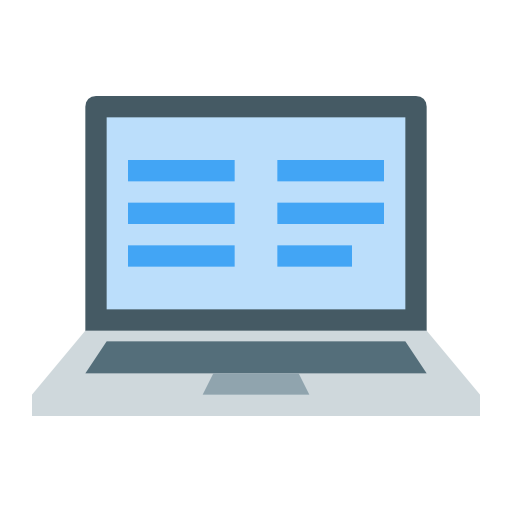 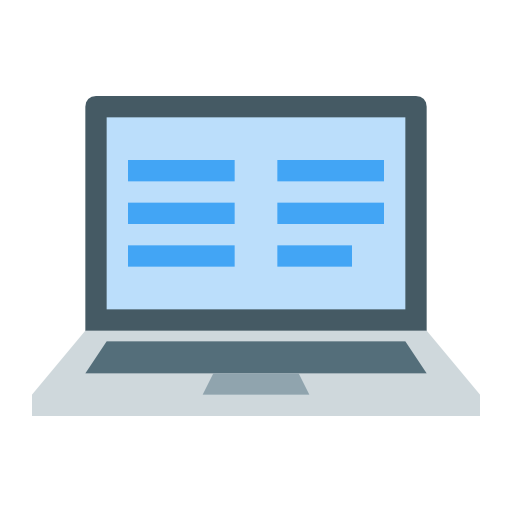 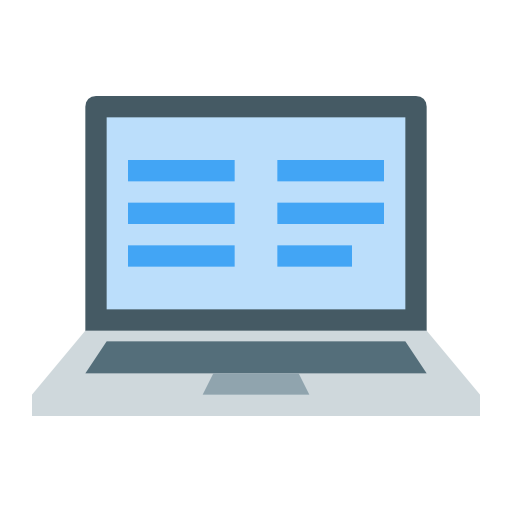 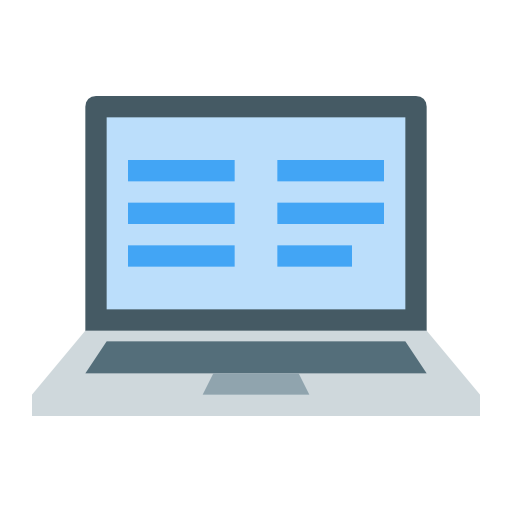 PERC LOAD
PERC LOAD
PERC LOAD
PERC LOAD
PERC LOAD
PERC LOAD
without MTflex(sequential execution)
with MTflex(parallel execution)
MTflex distributes tasks to multiple machines
Page 37
Restricted | © Siemens 2024-02-12 | Siemens Digital Industries Software | Where today meets tomorrow.
For More Information
Additional information for these and other Calibre changes can be found in...
Calibre® Release Notes, v2024.1
Standard Verification Rule Format (SVRF) Manual, Calibre® v2024.1
Calibre® PERC User’s Manual, v2024.1
Click to edit Master text styles
Second level
Third level
Fourth level
Fifth level
Sixth level
Seventh level
Eighth level
Ninth level
Page 38
Restricted | © Siemens 2024-02-12 | Siemens Digital Industries Software | Where today meets tomorrow.
Calibre® xRC/xACT/xACT3DRelease Highlightsv2024.1
Restricted | © Siemens 2024-02-12 | Siemens Digital Industries Software | Where today meets tomorrow.
Resistance Heatmap (Colormap) in RVE - BETA
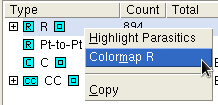 Enhancing xRC debugging utilities on RVE, Resistance heatmap is now available in Beta 
     (Colormap R environment variable required to enable feature).
The Resistance heatmap is displayed per net, using option Colormap from RVE dropdown menu
The new feature highlights the parasitic resistors hotspots through color-coding the largest resistor 
     per net in red, smallest in blue – other resistors in-between are distributed with color-code accordingly.
The user can view the new Colormap R option for debugging, mapping point-to-point calculations           (per net) to layout or  identifying parasitic resistance hotspots as shown in the below snapshots.







In the demonstrated in example, the resistance heatmap highlights large resistors (in red) on current paths with smaller widths – compared to smaller resistors on wider current paths (resistors highlighted in blue).
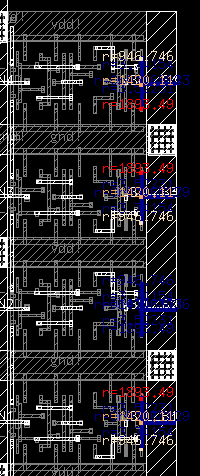 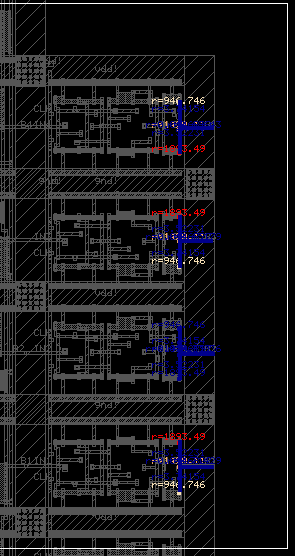 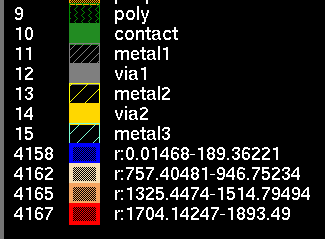 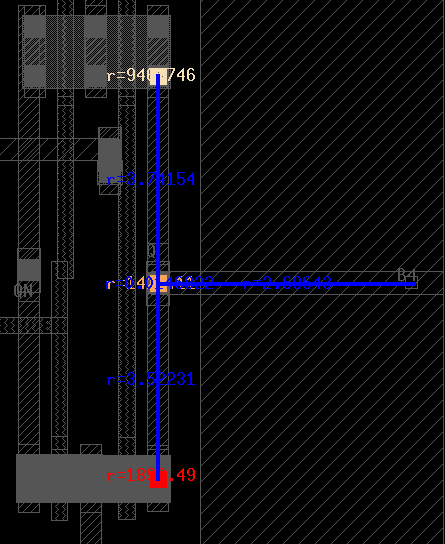 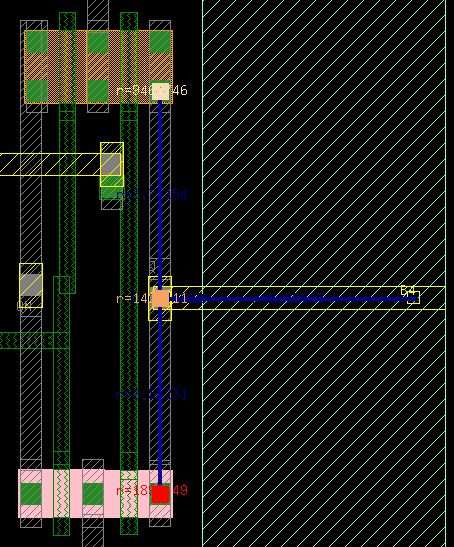 To Get access to early version of Resistance Heatmap, please contact Siemens support.
Page 40
Restricted | © Siemens 2024-02-12 | Siemens Digital Industries Software | Where today meets tomorrow.
Clayer view in RVE – in 2024.1
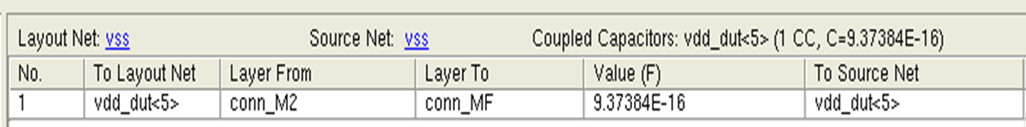 Clayer information is now available on RVE on 2024.1 
Showing the layers contributing to the parasitic capacitance extracted per net 
Option is available on adding PEX NETLIST CLAYER in run setup, or checking the Clayer option in the Calibre Interactive PEX GUI
Additional capacitance debugging capability for xRC while using Calibre RVE 
Feature highly required from the netlist side, as well as the RVE to add further details to the selected net for capacitance highlight on RVE
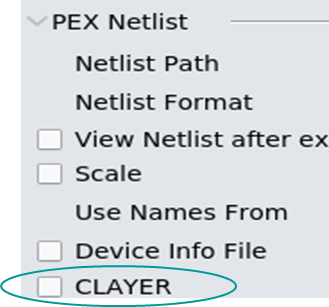 Page 41
Restricted | © Siemens 2024-02-12 | Siemens Digital Industries Software | Where today meets tomorrow.
Calibre xACT Updates for 2024.1
SVRF Commands
PEX Reduce Analog
New keyword FORCE for use with the NO keyword. 
Use the “FORCE NO” keyword set to disable PEX Reduce TICER and PEX Reduce CC statements explicitly defined in the rule file.
Click to edit Master text styles
Second level
Third level
Fourth level
Fifth level
Sixth level
Seventh level
Eighth level
Ninth level
Example 1:
If you are performing extraction with Calibre xACT and you have the following statements in your rule file:

PEX REDUCE ANALOG NO
PEX REDUCE TICER 40e9
PEX REDUCE CC RATIO 0.1

then, since PEX Reduce TICER and PEX Reduce CC are explicitly stated, TICER and CC reduction are still performed.

Example 2:
If you have the following statements in your rule file:

PEX REDUCE ANALOG FORCE NO
PEX REDUCE TICER 40e9
PEX REDUCE CC RATIO 0.1

then neither TICER nor CC reduction is performed.
Page 42
Restricted | © Siemens 2024-02-12 | Siemens Digital Industries Software | Where today meets tomorrow.
Calibre xACT Updates for 2024.1
SVRF Commands
PEX Reduce TICER
New optional keyword AUTO for the MAXDEG keyword. 
Use the “MAXDEG AUTO” keyword set to continue reduction for eligible high degree nodes 
(with more than 2 incident resistors) with no explicit constraint on the maximum degree for nodes that may be eliminated.
Compared to Maxdeg 3 (default)
Avg node count improvement: 50%
Avg netlist size improvement: 20%
Avg runtime impact: -0.6%
Compared to Maxdeg 12
Avg node count improvement: 0.2% 
Avg netlist size change: 0%
Avg runtime impact: 1.1%
Click to edit Master text styles
Second level
Third level
Fourth level
Fifth level
Sixth level
Seventh level
Eighth level
Ninth level
Page 43
Restricted | © Siemens 2024-02-12 | Siemens Digital Industries Software | Where today meets tomorrow.
DSPF View Released in 2024.1
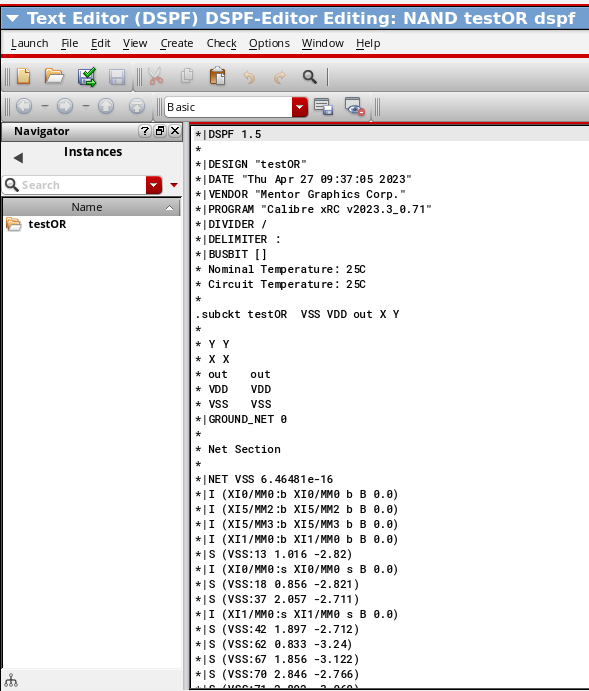 DSPF view is a new feature that allows automatic generation of DSPF view after extraction.
DSPF view facilitates seamless integration within the Cadence Virtuoso Environment, offering a reduced view size, significantly faster view generation, and compatibility with simulation.
DSPF view lacks Calibre view capabilities.
This feature is officially released in 2024.1 Calibre version
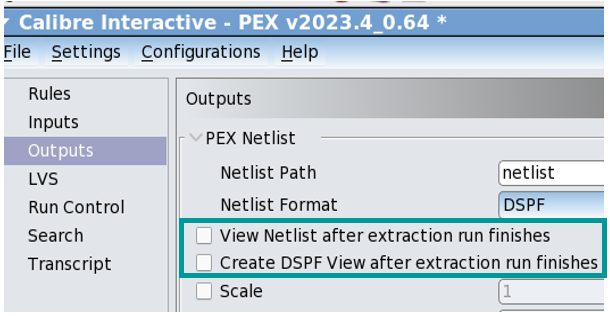 Page 44
Restricted | © Siemens 2024-02-12 | Siemens Digital Industries Software | Where today meets tomorrow.
Controlling warning severity in calibreview
Implemented the support of the "MGC_FDI_WARNING_SEVERITY" variable to control warnings severity in calibreview flows

The severity will be either 0, 1, or 2, where:
0 — Silently skip the warning.
1 — Issue warning, this is the default behavior.
2 — Issue an error and terminate the run of the flow.

The variable takes the warning ID and severity code, here is an example to issue a warning for FDI3034, and terminate the run for warning FDI3041
     export MGC_FDI_WARNING_SEVERITY=” FDI3041 2 FDI3034 1”
Restricted | © Siemens 2024-02-12 | Siemens Digital Industries Software | Where today meets tomorrow.
Page 45
For More Information
Additional information for these and other Calibre changes can be found in...

Calibre® Release Notes, v2024.1
Standard Verification Rule Format (SVRF) Manual, Calibre® v2024.1
Calibre ® Interactive User’s Manual, v2024.1
Calibre ® xRC User’s Manual, v2024.1
Calibre ® xACT User’s Manual, v2024.1
xCalibrate™ Batch User’s Manual, v2024.1
Click to edit Master text styles
Second level
Third level
Fourth level
Fifth level
Sixth level
Seventh level
Eighth level
Ninth level
Page 46
Restricted | © Siemens 2024-02-12 | Siemens Digital Industries Software | Where today meets tomorrow.
Calibre®  Interfaces (RVE/CI)  Release Highlightsv2024.1
Restricted | © Siemens 2024-02-12 | Siemens Digital Industries Software | Where today meets tomorrow.
Run nmLVS Recon Modes Right from Calibre RVE
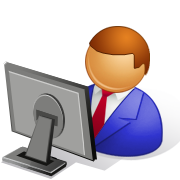 Reduce Debug Iteration Cycle Time
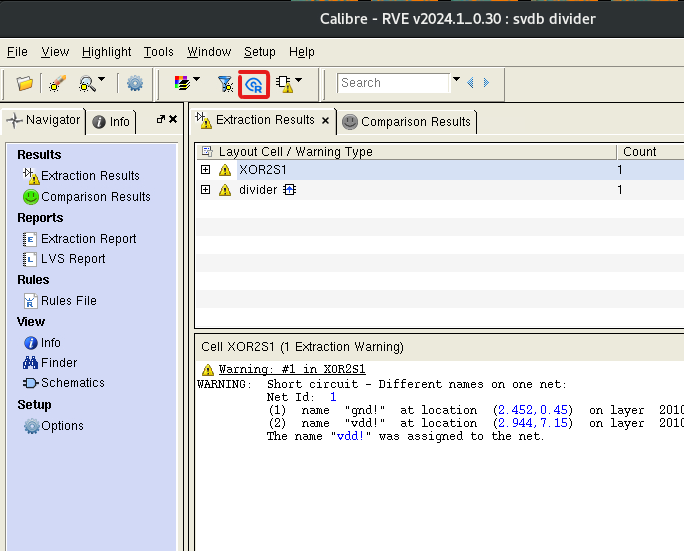 SVDB
Calibre nmLVS Recon dramatically reduces overall verification cycle time by allowing designers to focus on specific types of high-impact LVS violations, and fix them earlier and faster.

Calibre RVE LVS now supports setting up and running Recon modes (SI, ERC, Softchk) without leaving the debug environment. 
Conveniently and quickly iterate your early design verification debug
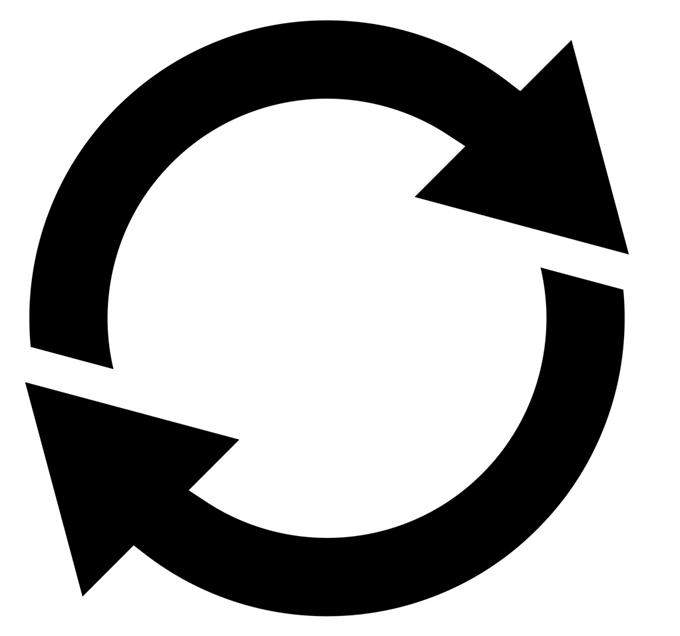 Invoke LVSRecon GUI
Recon SI/ERC/SoftChk
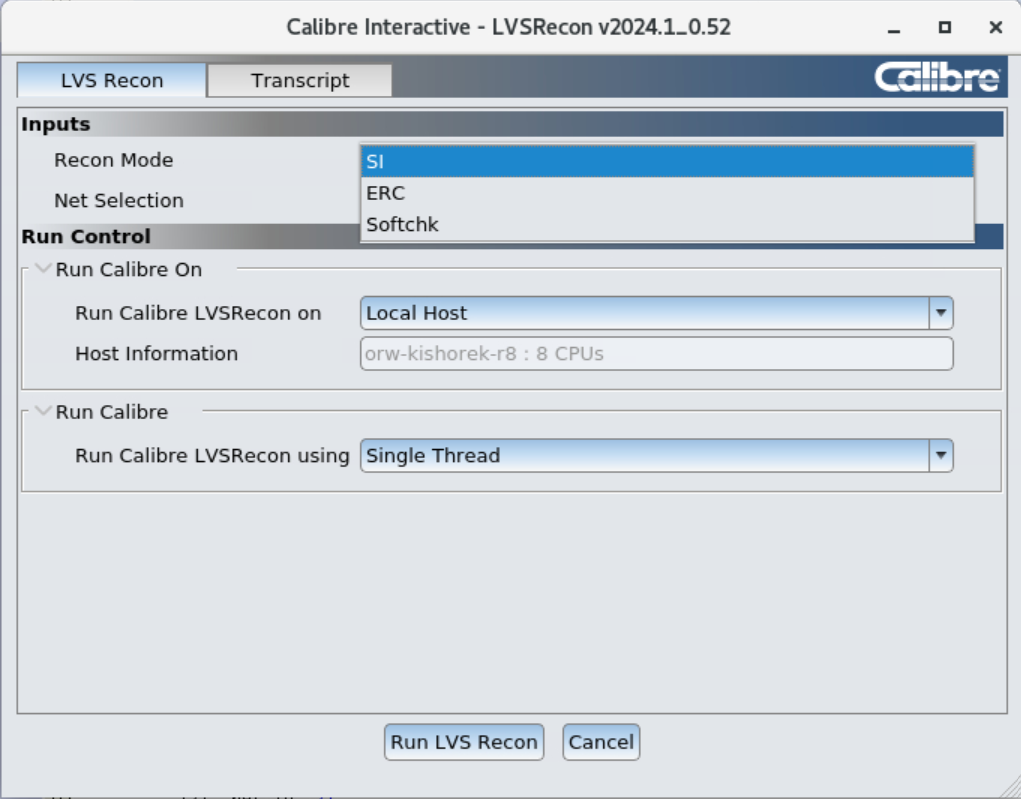 Recon SI/ERC/SoftChk
Page 48
Restricted | © Siemens 2024-02-12 | Siemens Digital Industries Software | Where today meets tomorrow.
Perform ERC Find Path Analysis in RVE LVS
Improved ERC Debug with an LVS-specific Path Finder
New RVE LVS Finder option “ERC Find Path” finds paths between two coordinate locations and nets
Interactively select coordinates in the layout and use the Finder Filters to specify devices and layers that make up the path
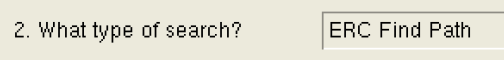 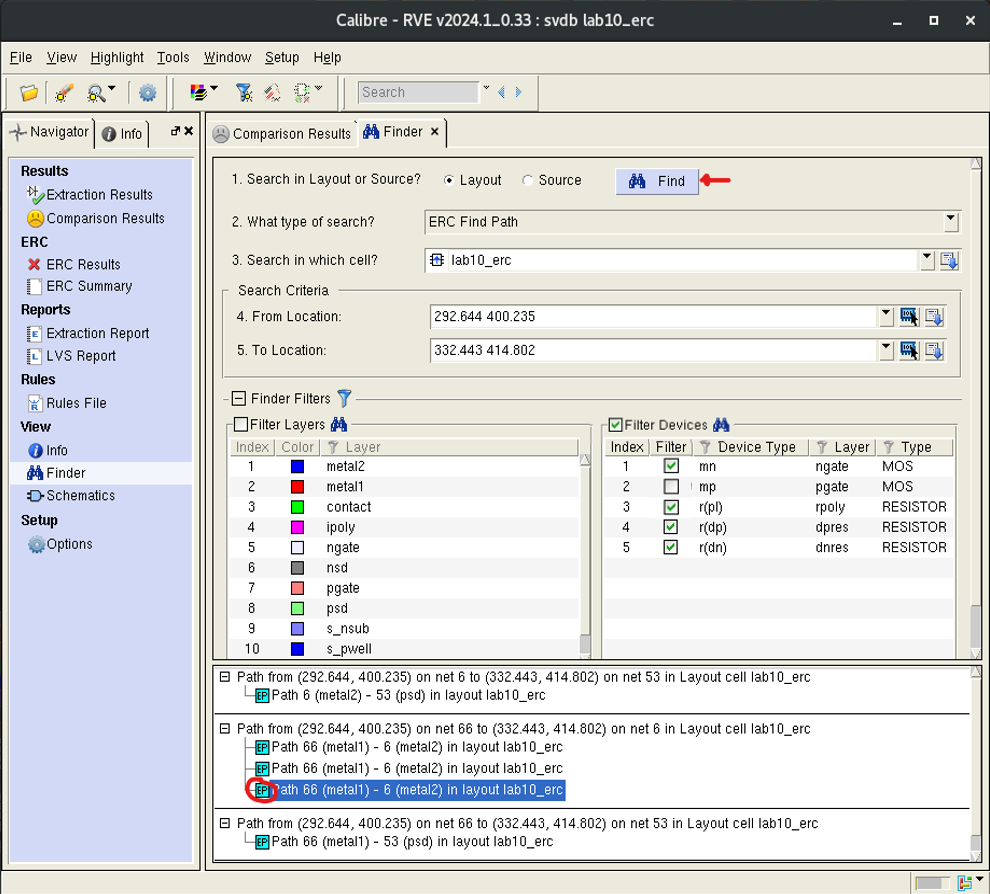 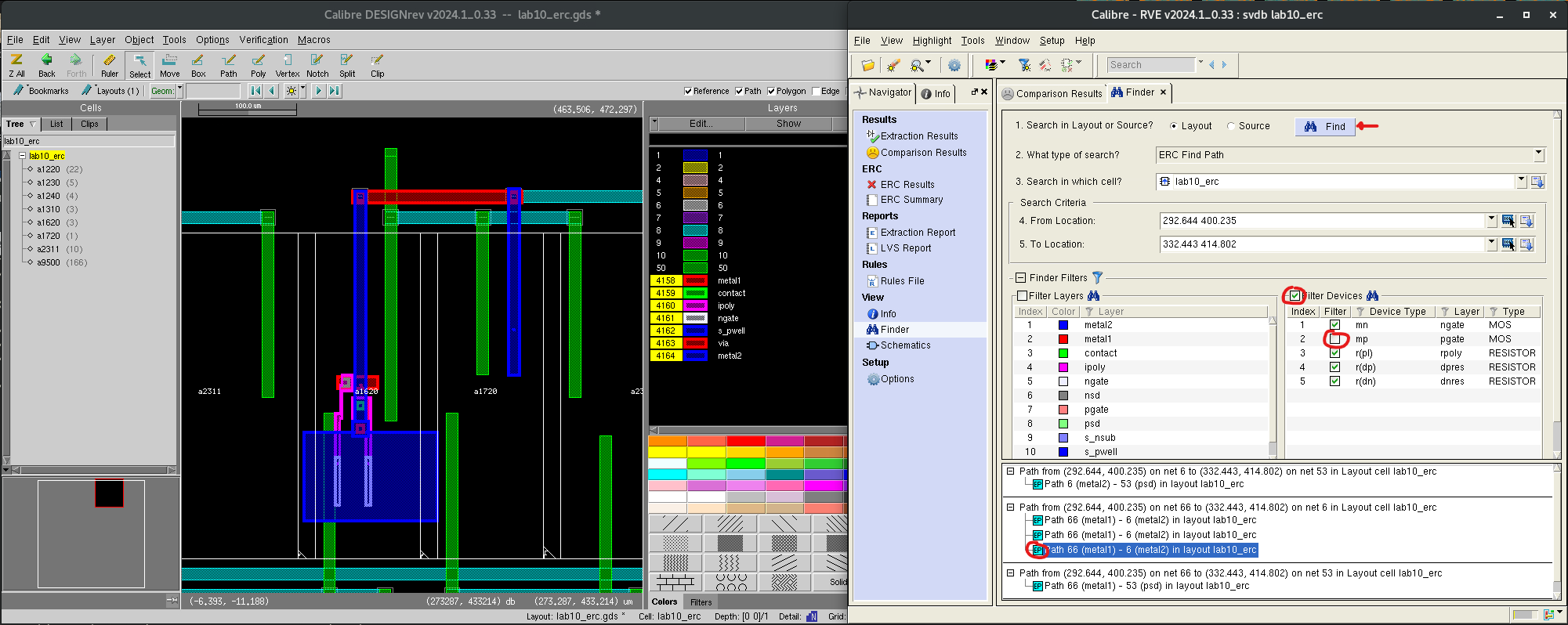 Page 49
Restricted | © Siemens 2024-02-12 | Siemens Digital Industries Software | Where today meets tomorrow.
Polygon Grouping Support in RVE LVS
Improved LVS Softchk Debug
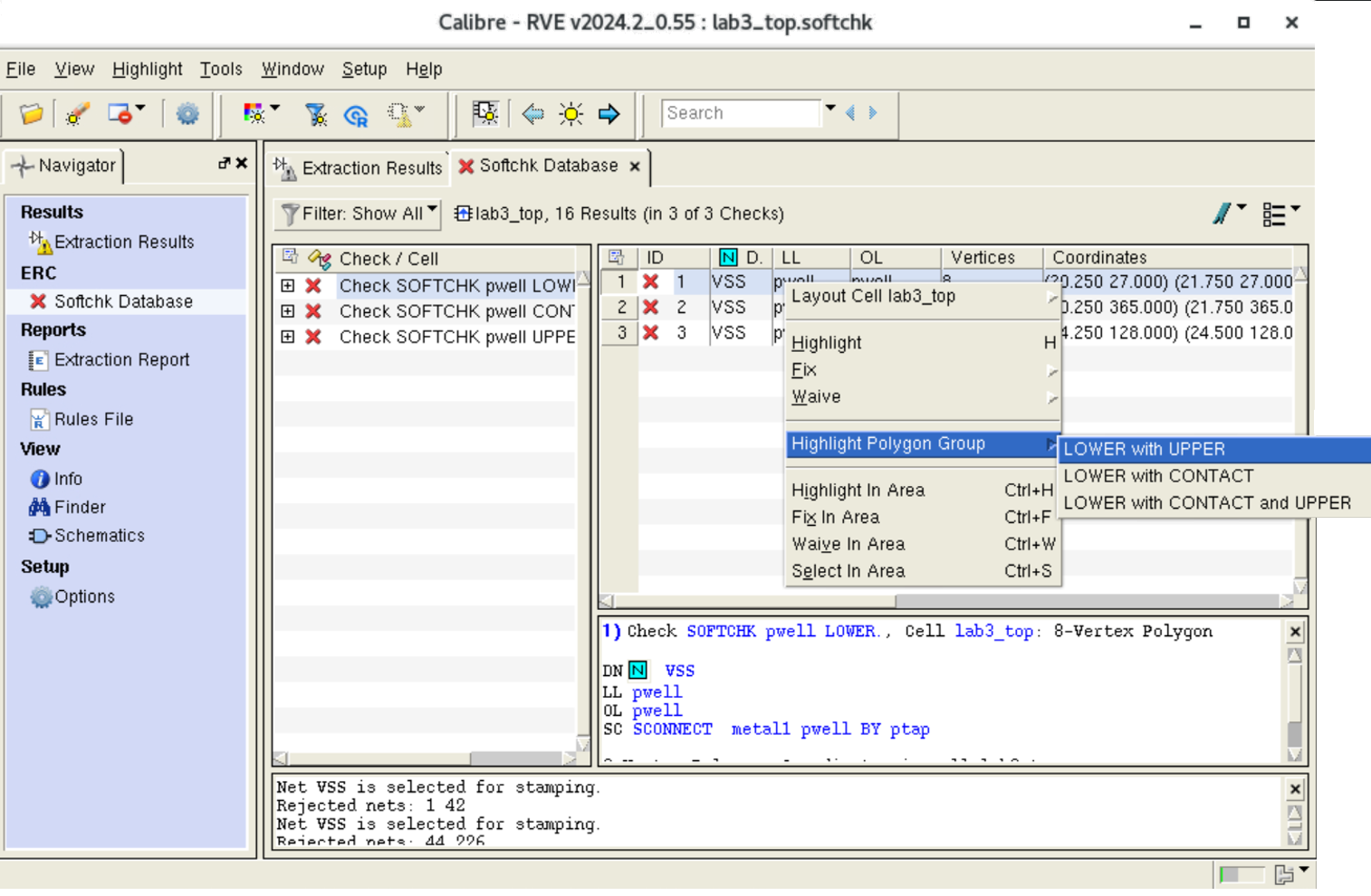 No more tedious manual polygon grouping and highlighting when debugging nmLVS soft connection violations. 

RVE allows designers to highlight result specific polygon group categories:
LOWER with UPPER
LOWER with CONACT
LOWER with CONTACT and UPPER
Page 50
Restricted | © Siemens 2024-02-12 | Siemens Digital Industries Software | Where today meets tomorrow.
Generate DSPF View with Calibre Interactive Run
No need to manually create DSPF view anymore
Calibre Interactive xRC/xACT GUIs allow designers to take advantage of DSPF View through new options to automatically generate and view the netlist after extraction

DSPF View advantages: 
Smaller in size 
More flexible and easily modified in debugging and analysis flows

User can generate DSPF View as a part of Calibre Interactive Run with a simple check box
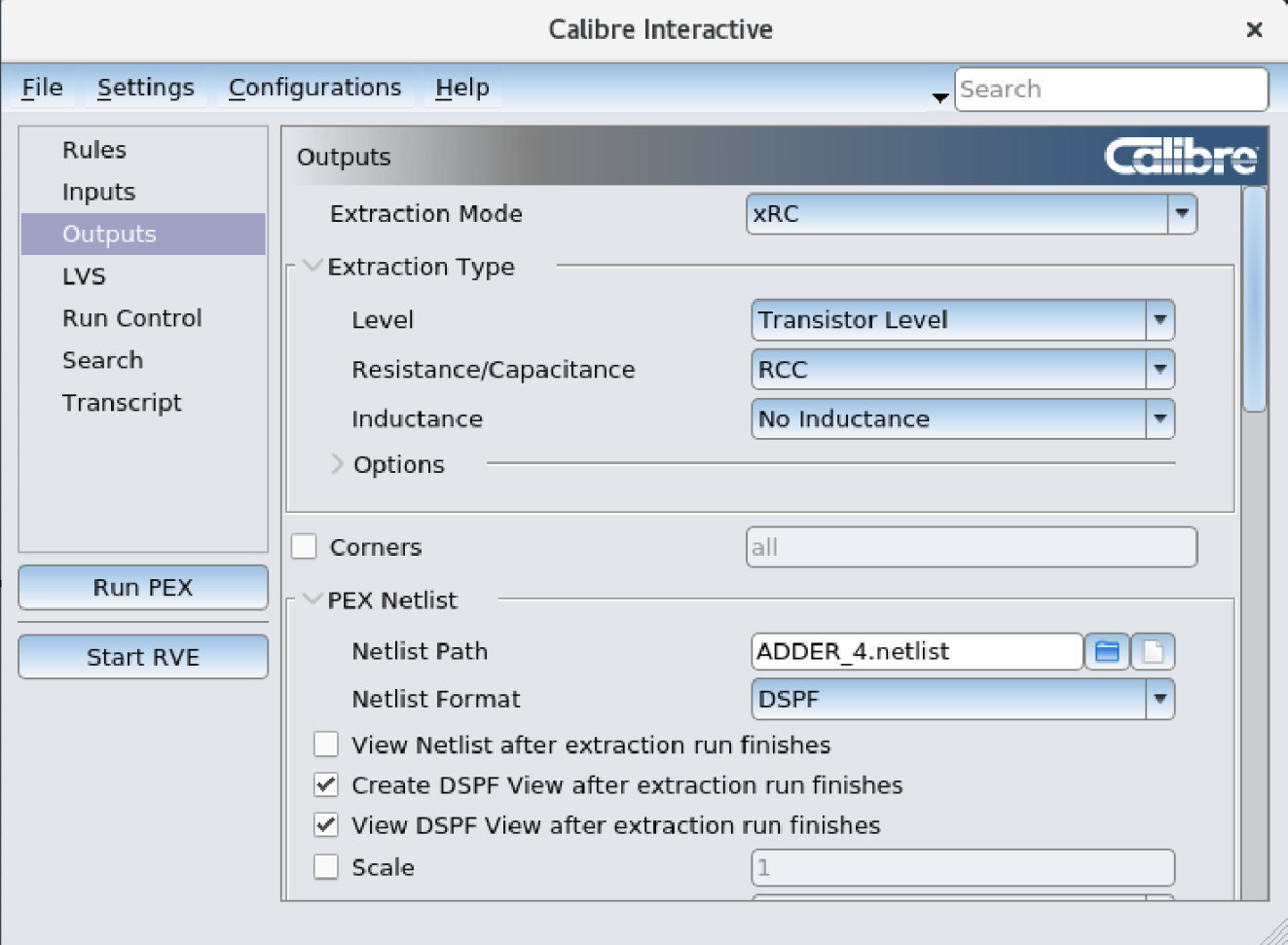 DSPF : Detailed Standard Parasitic Format
Page 51
Restricted | © Siemens 2024-02-12 | Siemens Digital Industries Software | Where today meets tomorrow.
For More Information
Additional information for these and other Calibre changes can be found in...
Calibre® Release Notes, v2024.1
Calibre ® RVE User’s Manual, v2024.1
Calibre ® Interactive User’s Manual, v2024.1
Click to edit Master text styles
Second level
Third level
Fourth level
Fifth level
Sixth level
Seventh level
Eighth level
Ninth level
Page 52
Restricted | © Siemens 2024-02-12 | Siemens Digital Industries Software | Where today meets tomorrow.
Thank you
Restricted | © Siemens 2024-02-12 | Siemens Digital Industries Software | Where today meets tomorrow.